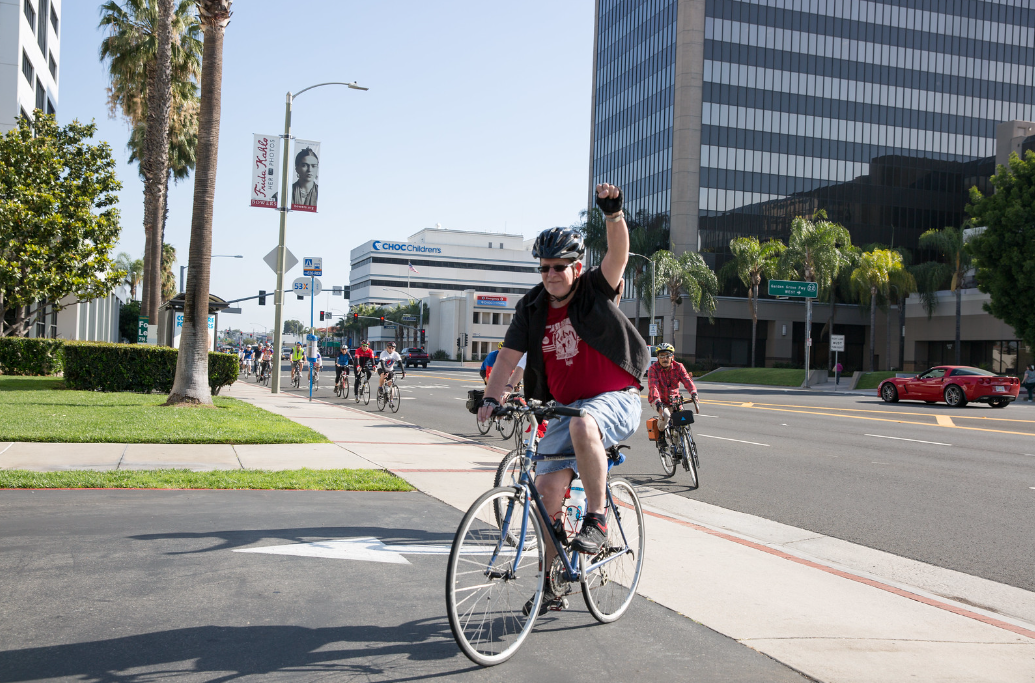 BIKE TO WORK 
WEEK 2020


CAC Bike / Ped Subcommittee Update – 9/15/2020
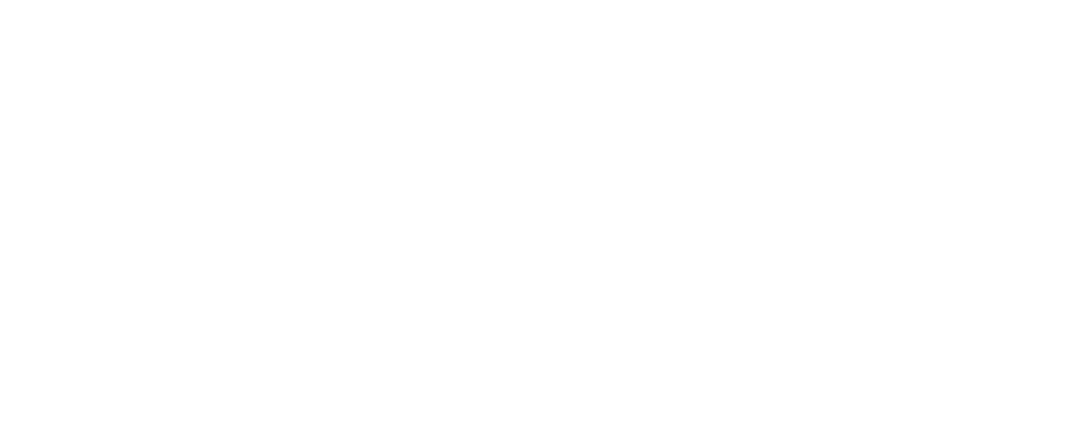 SITUATION ANALYSIS
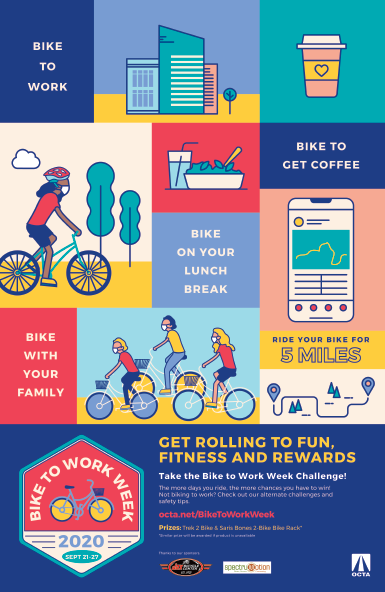 Bike to Work Week typically celebrated in Bike Month (May) but postponed due to pandemic
Encourage participation in week of 9/21 to 9/27
Alternate daily challenges available for those not biking to worksite
Highlight biking for fun and fitness
One prize drawing entry received per day of participation
OVERVIEW
Increase pledges from last year 
Goal of having participation in as many days as possible
Two prizes will be awarded – Trek 2 Bike and Saris Bones 2-Bike Bike Rack
Sponsors: Jax Bicycle Center and Spectrumotion
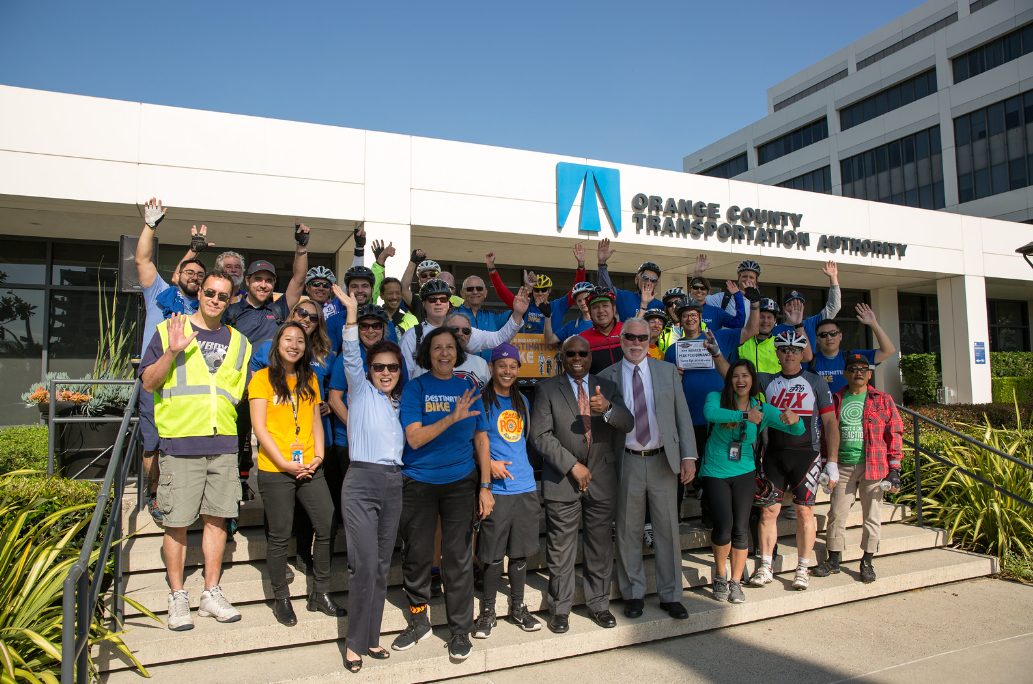 Updated 9/9/2020
GOALS & OBJECTIVES
Goals:
Increase bicycle commuting in Orange County
Increase awareness of bicycle safety best practices
 
Objectives:
Increase number of participation pledges by 10%
Increase social media reach by 10%
Updated 9/9/2020
TACTICS
Use an online pledging form to track participation 
Utilize various marketing channels 
Digital
Social Media (including animated gif ads)
Email
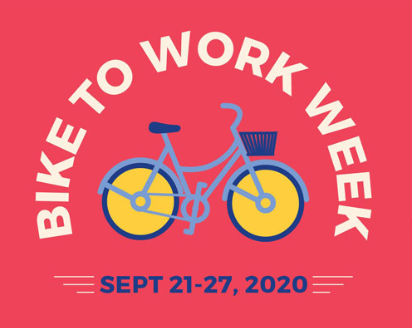 Updated 9/9/2020
SOCIAL MEDIA GIFS
Updated 9/9/2020
PLEDGE
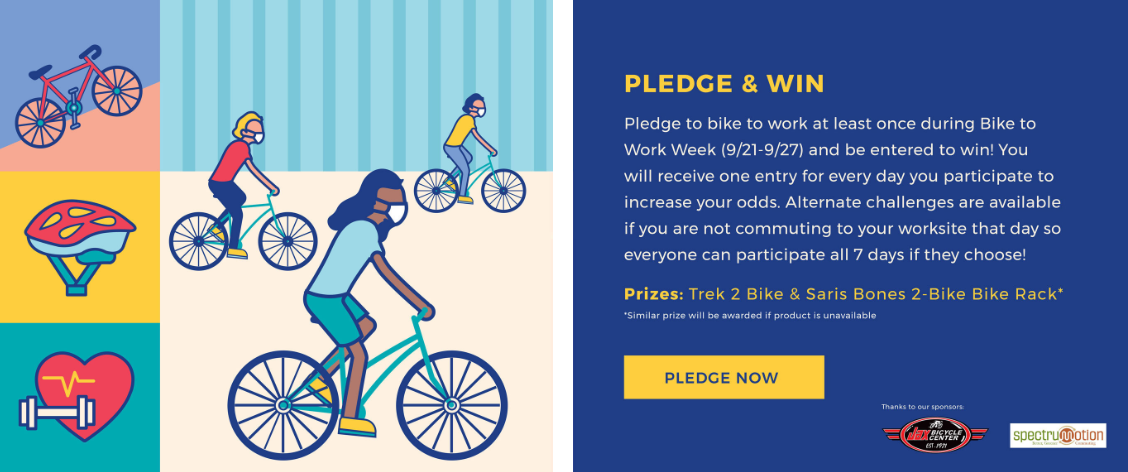 Updated 9/9/2020
MAIN CHALLENGE
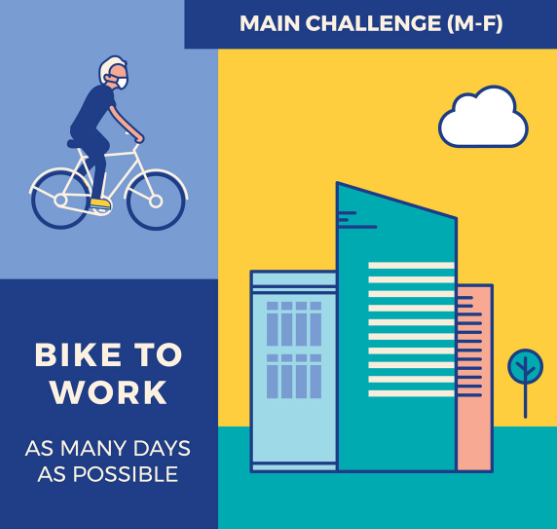 Updated 9/9/2020
ALTERNATE CHALLENGES
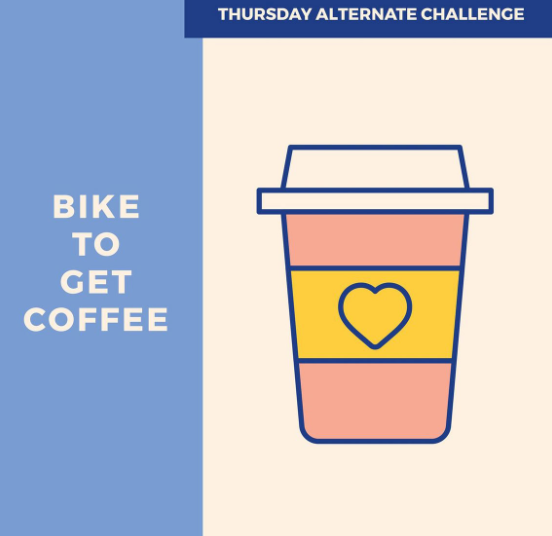 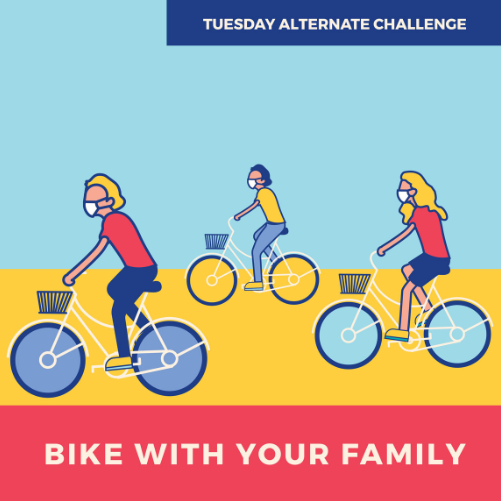 Updated 9/9/2020
SPREAD THE WORD
OCTA.net/BikeToWorkWeek
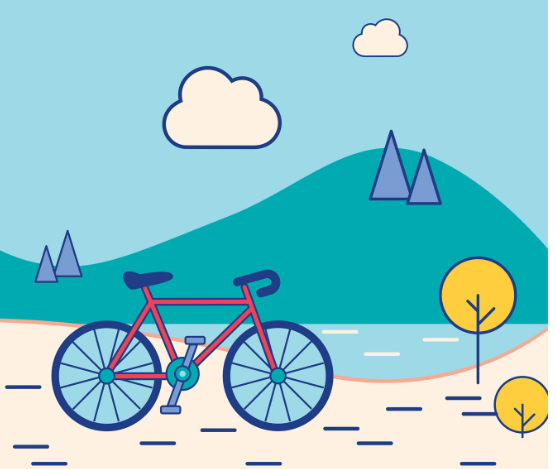 Updated 9/9/2020